短线王买卖实战细节
2025-03-24
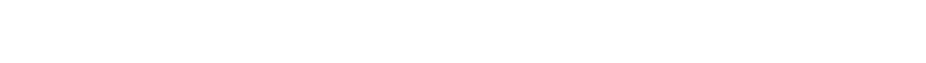 主讲老师       梁洁云
执业编号  A1120619060027
短线王特训营课程安排
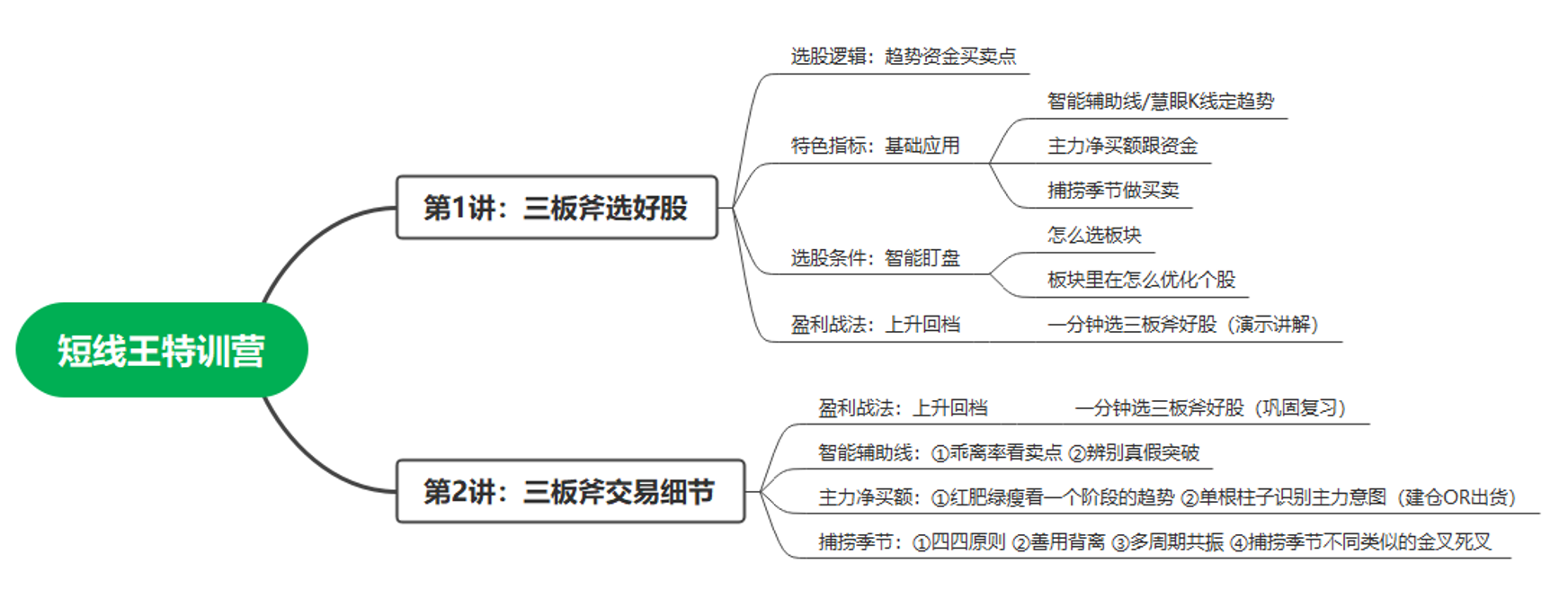 大盘状态
短线王特训营课程安排
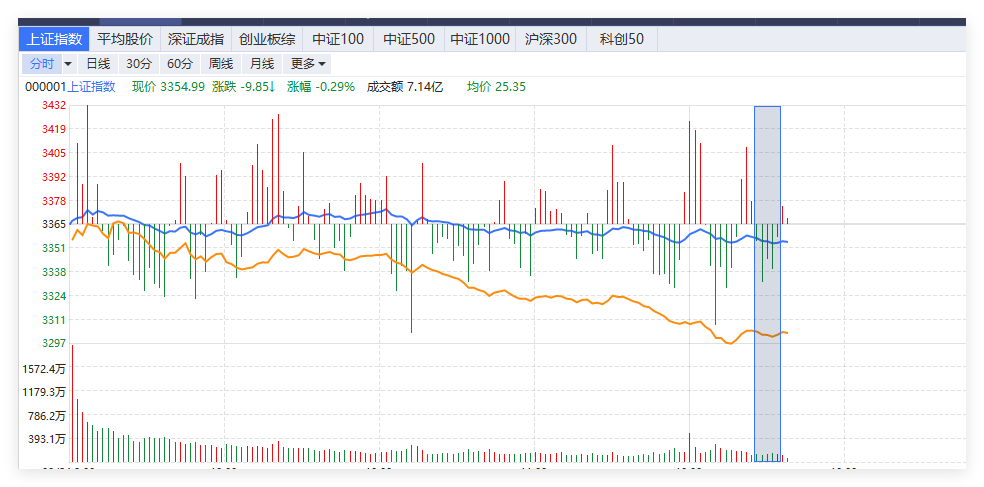 盈利模式-上升回档
盈利模式回顾
上升趋势、下降趋势、横盘趋势
智能辅助线
趋势
炒股
  三板斧
捕捞季节
主力净买额
买卖点
资金
强弱金叉
顶底背离
红肥绿瘦 
回档低吸
智能辅助线
盈利模式：上升回档
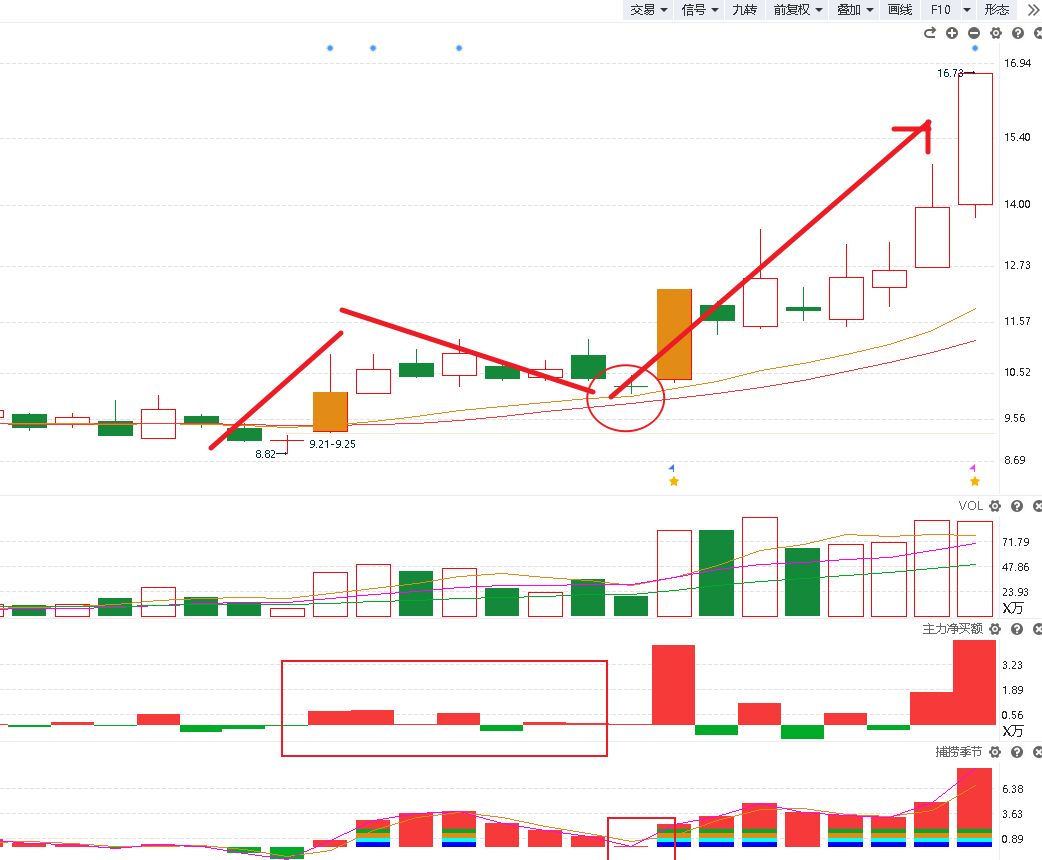 主力追踪
风险提示:观点基于软件数据和理论模型分析，仅供参考，不构成买卖建议，股市有风险，投资需谨慎!
智能盯盘选股
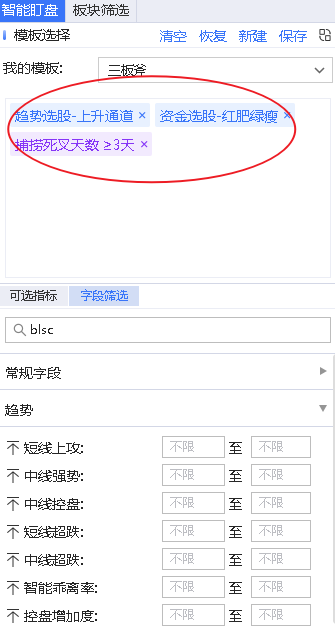 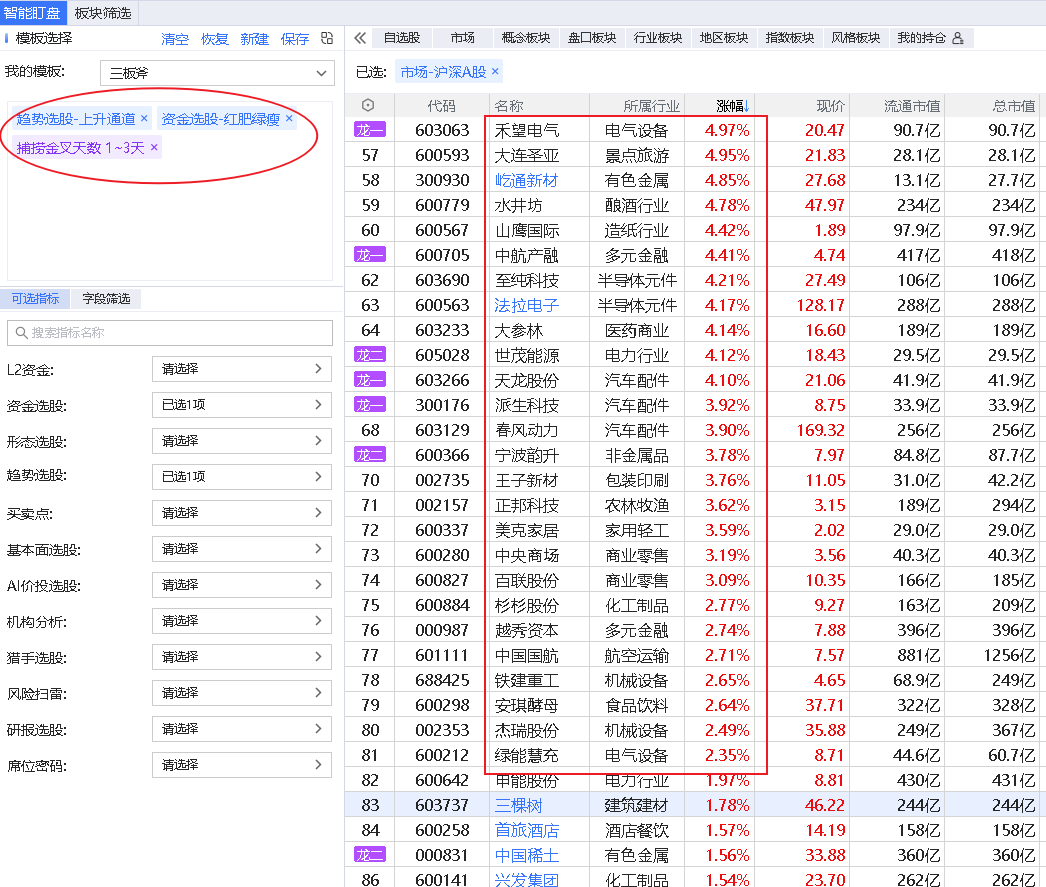 细节
①金叉类型
（底背离金叉）
（强势金叉较好）
（注意水上二次金叉）
（上升中继假跌破弱金叉）
（金叉的天数）

②与辅助线的距离
（辅助线首根反弹阳线+金叉初期→右侧买点）
（回档辅助线+死叉末段→左侧买点）
（辅助线首次回档金叉--首B回档金叉）

③主力净买额
（低位大红柱→主力异动，短期卖点）
（上升中继红肥绿瘦→主力控盘回档买入）
（高位大绿柱→主力出货）
（主力净买额一片红→主力对倒）
④安全性：股价位置、筹码集中度、基本面
⑤上攻动能：风口题材、反弹高度（会不会顶背离死叉，距离下一个压力位）
风险提示:观点基于软件数据和理论模型分析，仅供参考，不构成买卖建议，股市有风险，投资需谨慎!
交易细节
死叉末段→金叉初期
左侧买点：死叉3天/死叉6-8天，股价回档到支撑位，甚至一度下跌测试支撑力度
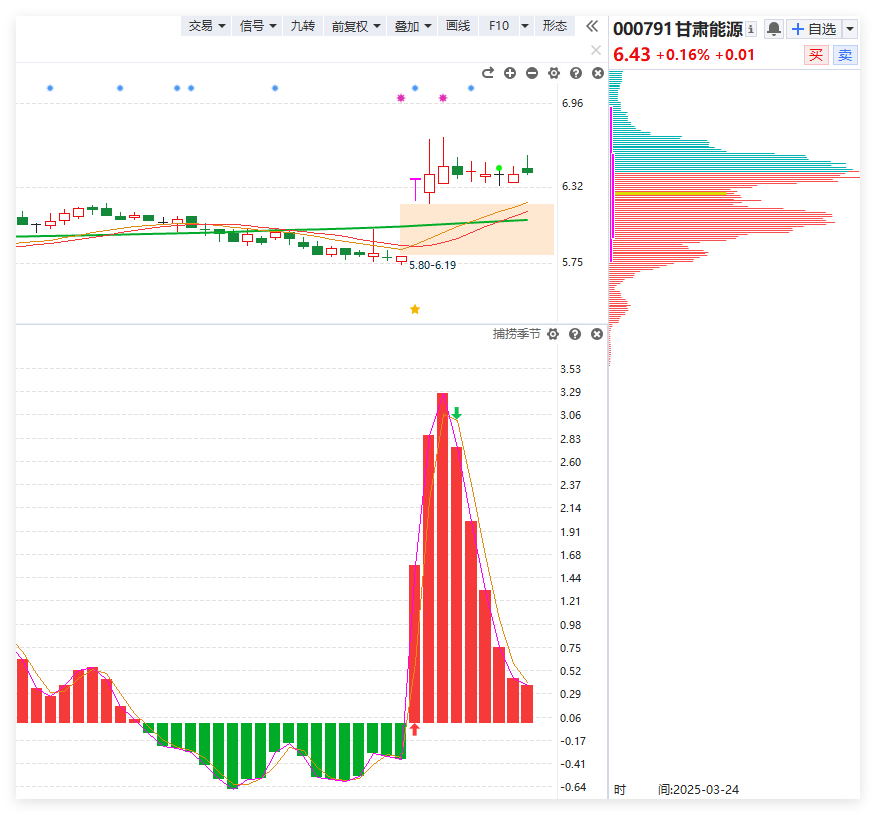 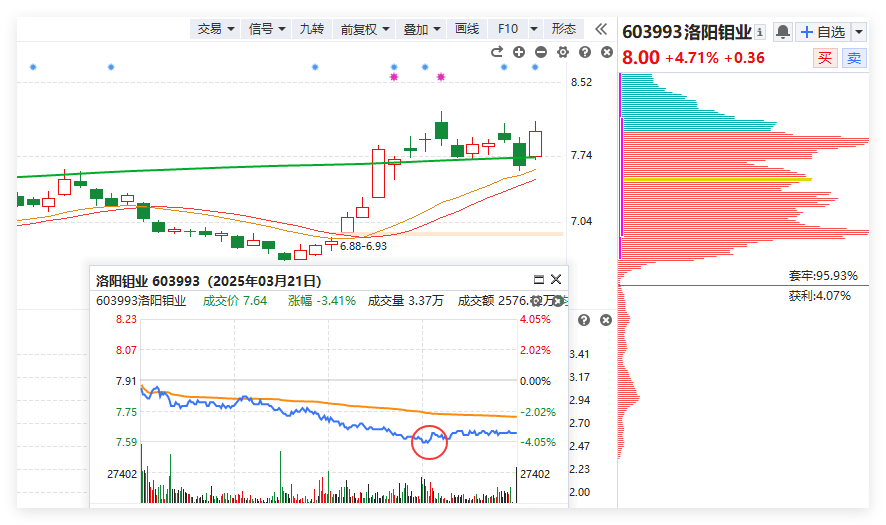 风险提示:观点基于软件数据和理论模型分析，仅供参考，不构成买卖建议，股市有风险，投资需谨慎!
死叉末段→金叉初期
右侧买点：金叉1-3天/反包/突破，买确定性
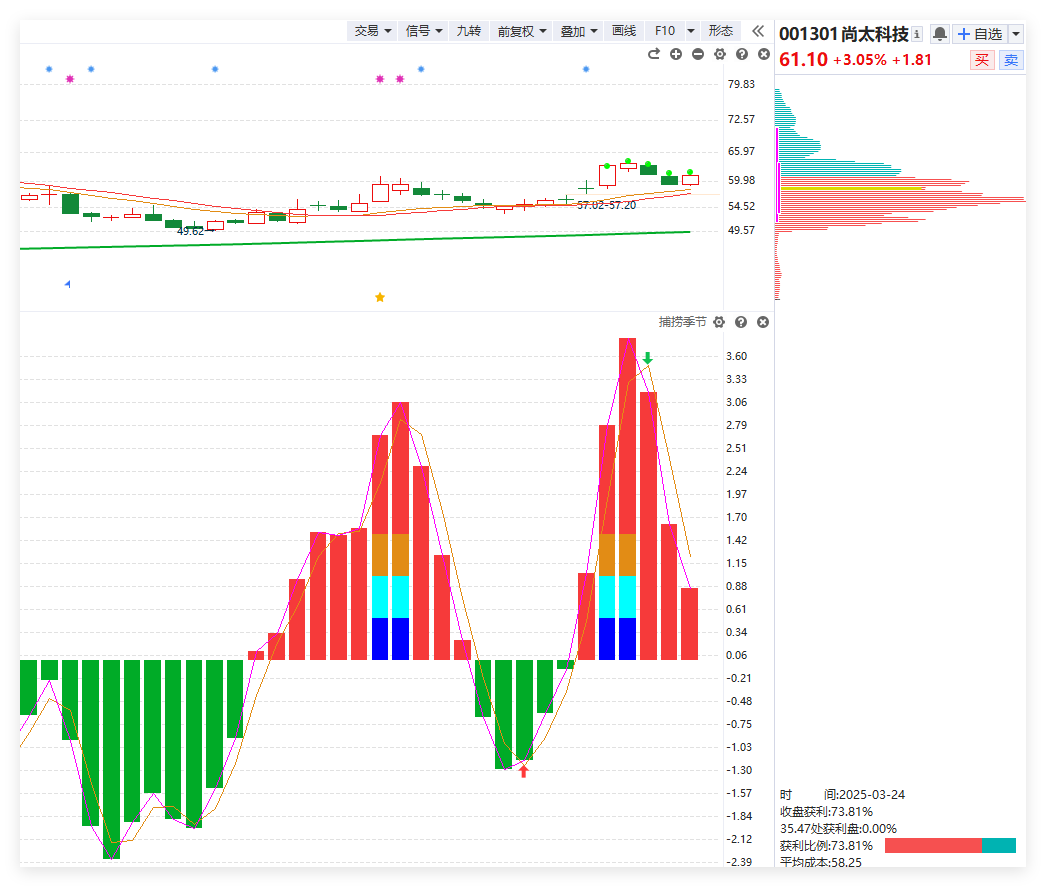 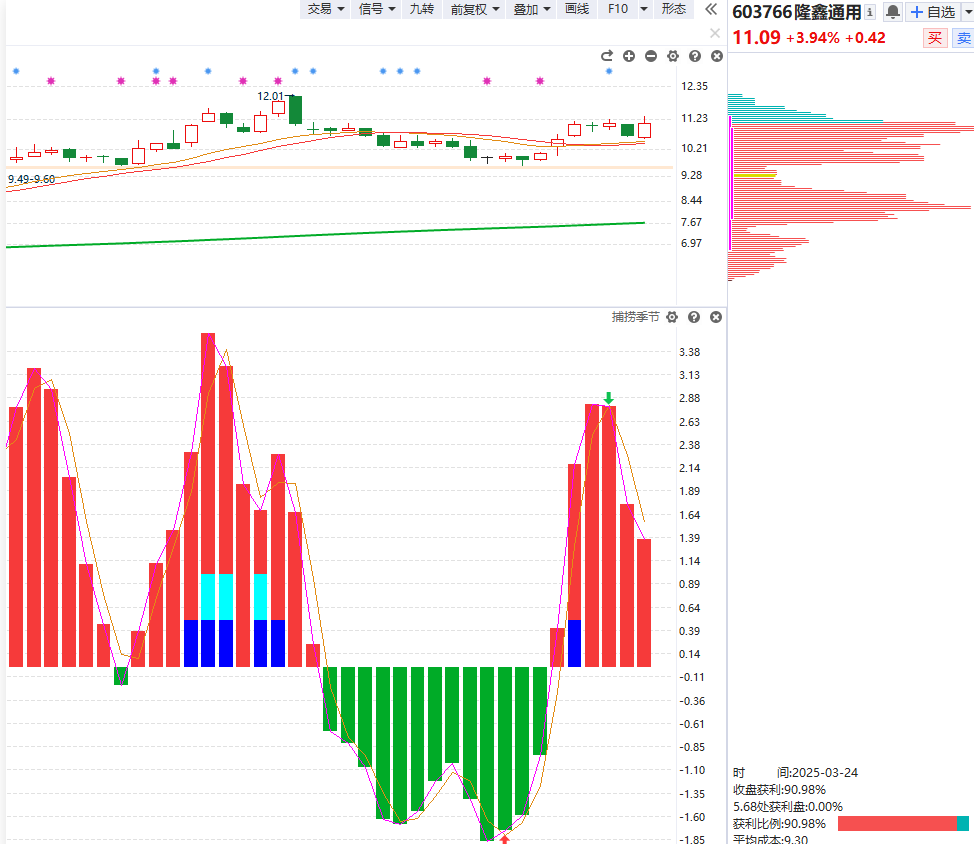 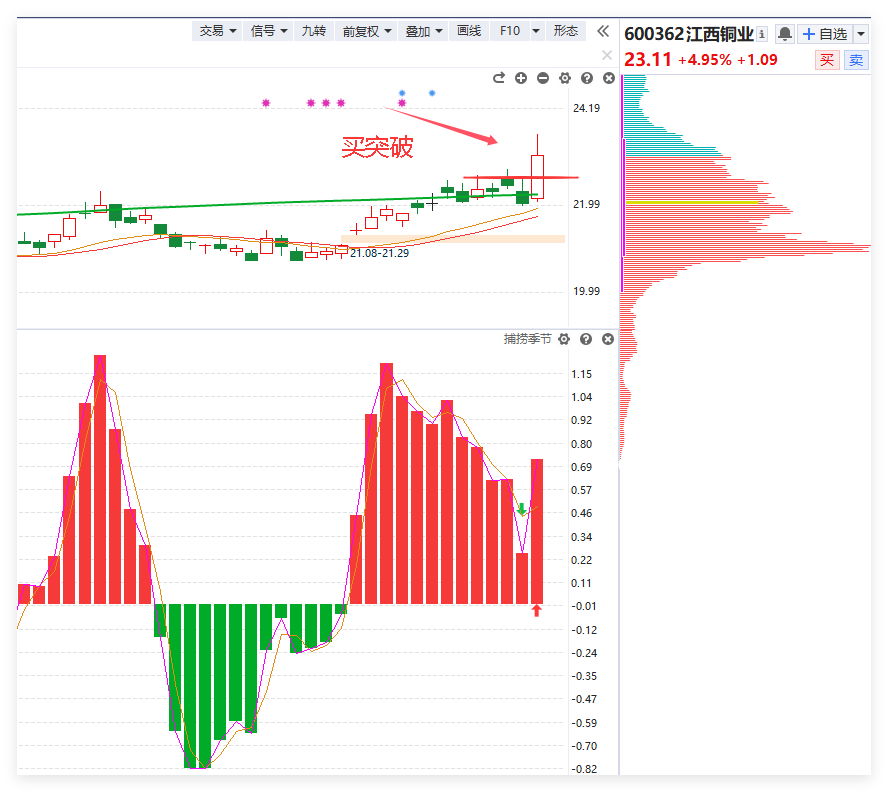 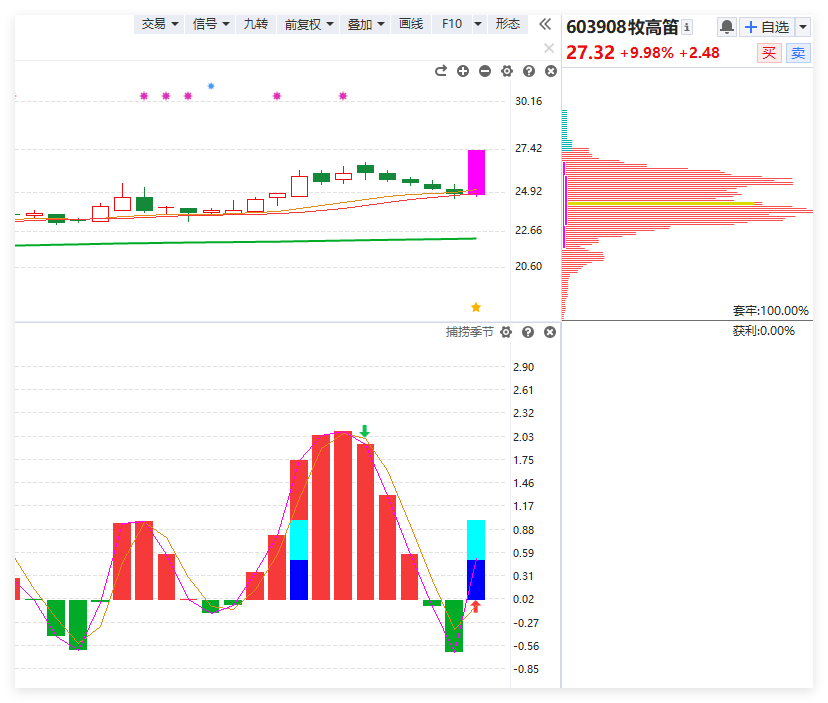 风险提示:观点基于软件数据和理论模型分析，仅供参考，不构成买卖建议，股市有风险，投资需谨慎!
死叉末段→金叉初期
右侧买点：底背离金叉1-3天，最后是还没有大阳线的弱金叉初期
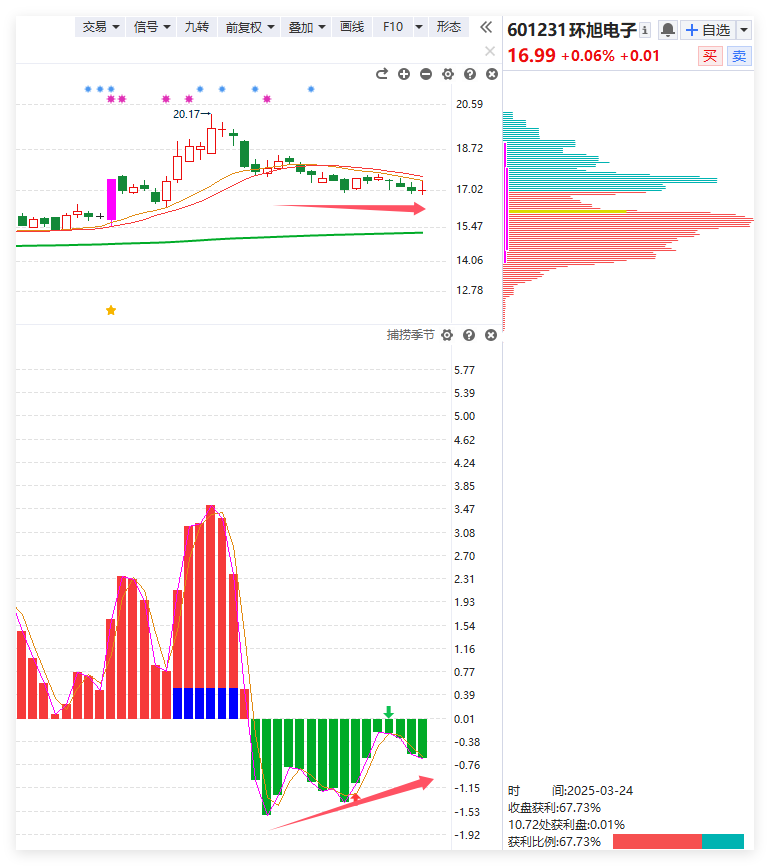 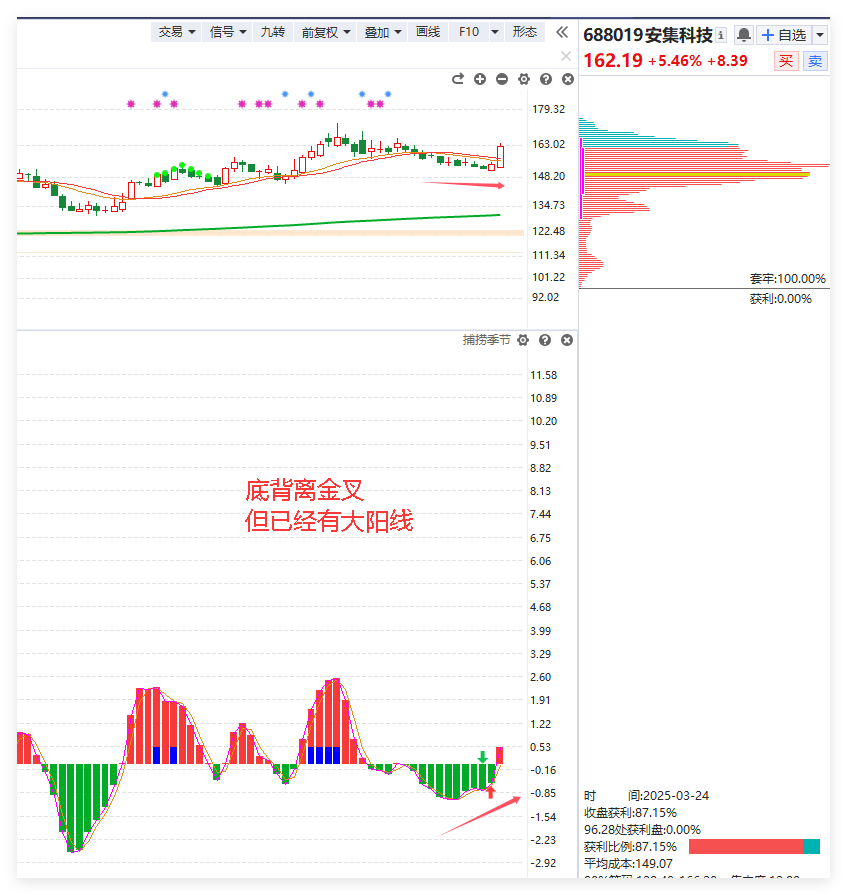 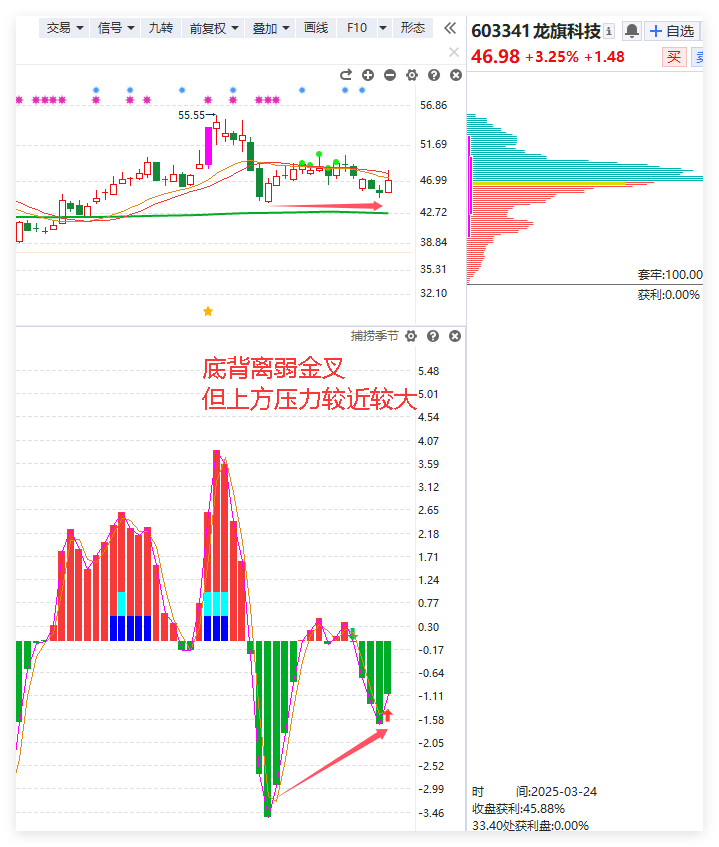 风险提示:观点基于软件数据和理论模型分析，仅供参考，不构成买卖建议，股市有风险，投资需谨慎!
金叉末端异动是卖点
捕捞金叉顶背离，或金叉末端（6-8天），这两种情况的分时异动拉升偏离分时均价线3个点以上，可以考虑T一半，剩余一半等待日k级别的死叉来临。(尤其是此时刚好是上攻至压力位）
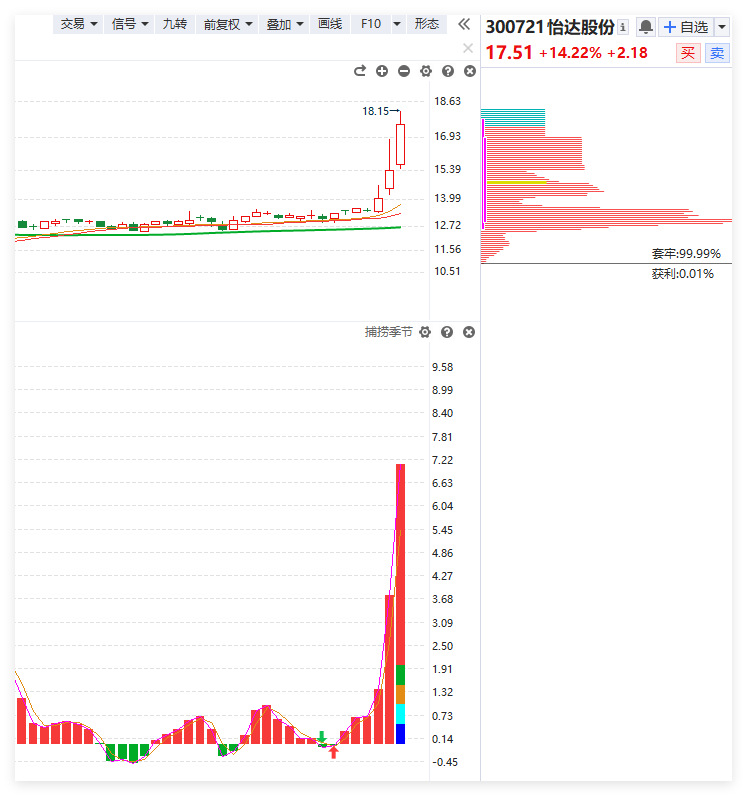 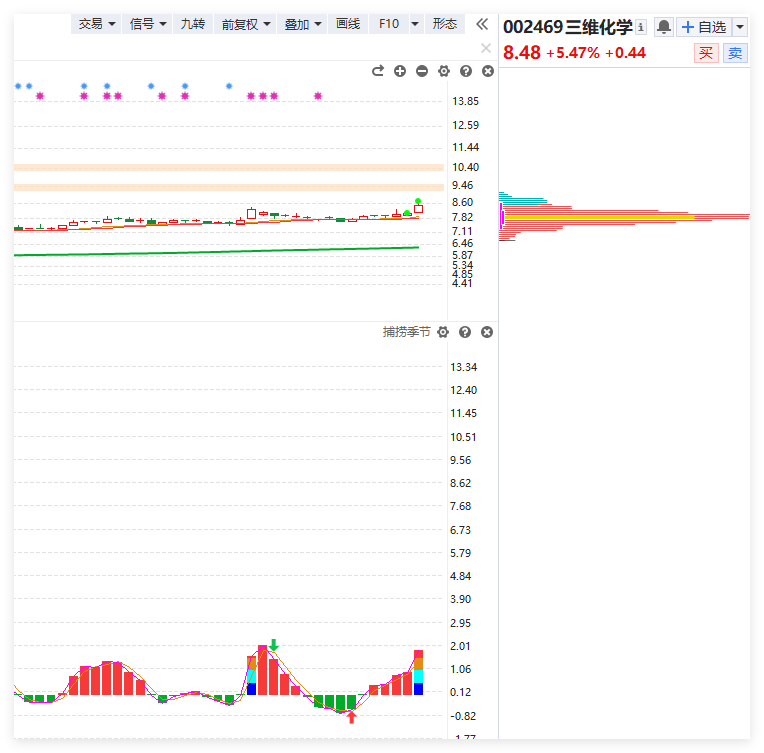 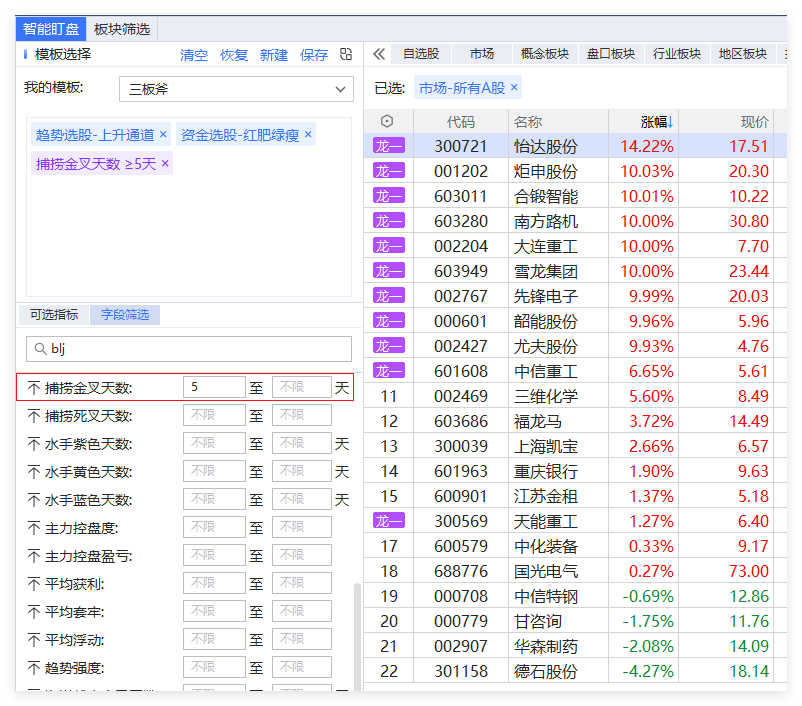 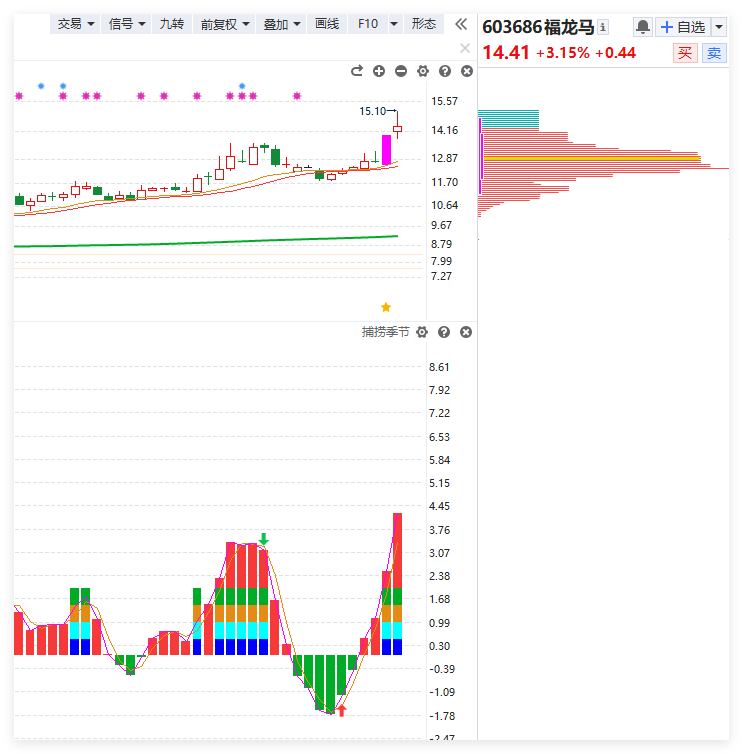 风险提示:观点基于软件数据和理论模型分析，仅供参考，不构成买卖建议，股市有风险，投资需谨慎!
死叉第一天没看到异动
捕捞季节日k死叉第一天的首个60分钟图金叉末端止盈出局
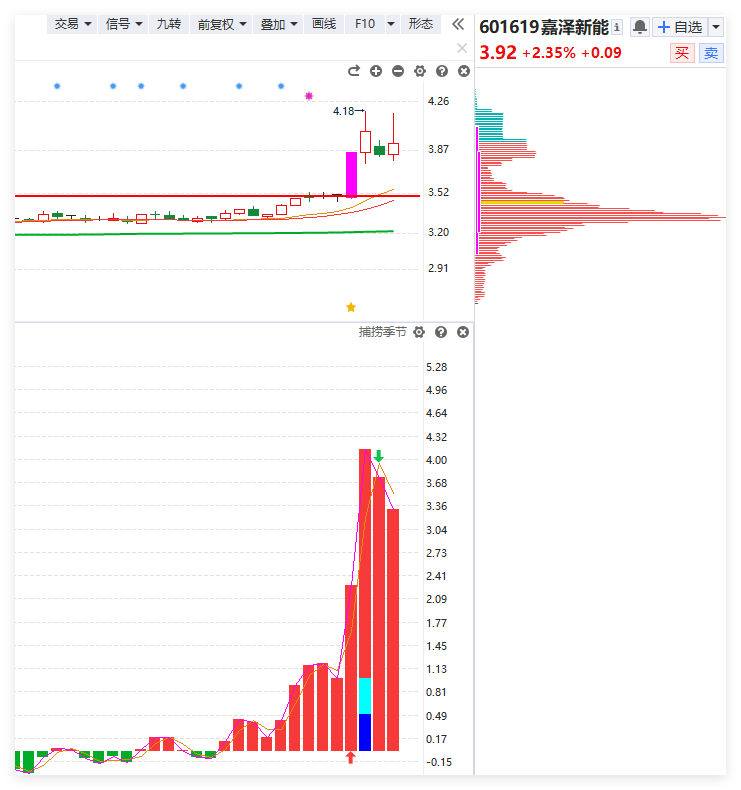 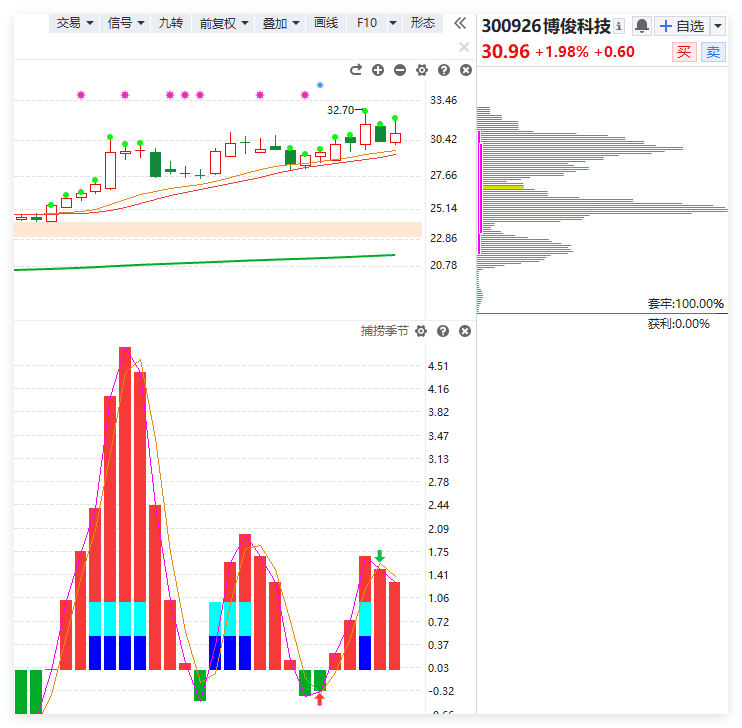 顶背离遇压是卖点
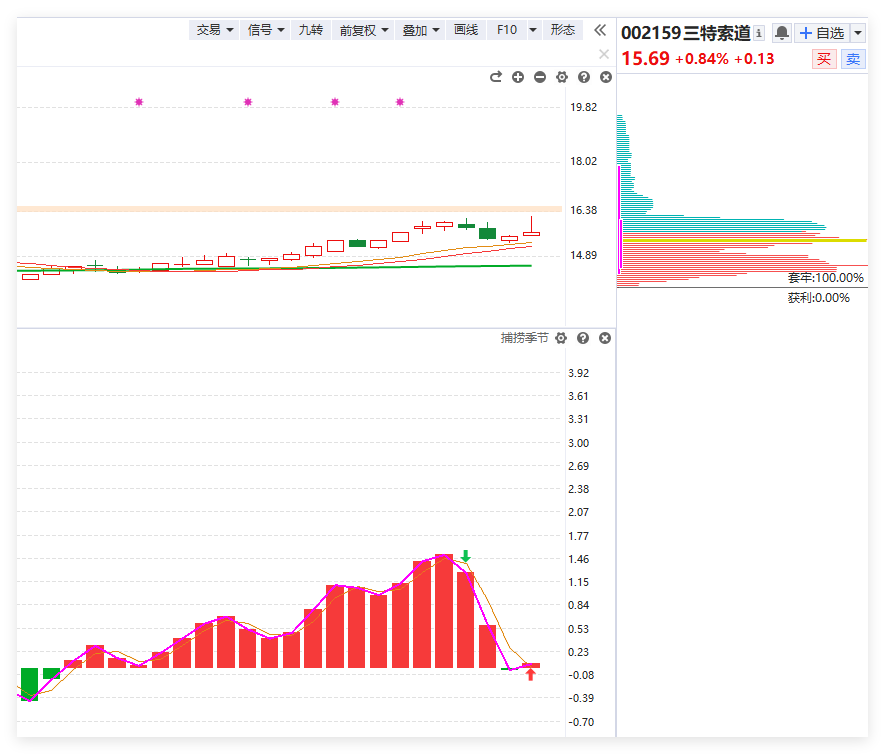 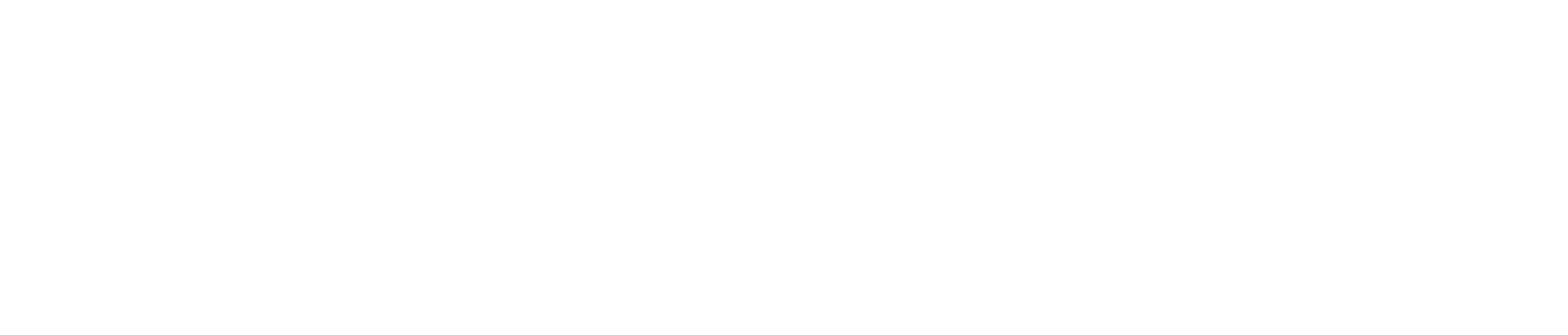 唯信自己相信的
我司所有工作人员均不允许推荐股票、不允许承诺收益、不允许代客理财、不允许合作分成、不允许私下收款，如您发现有任何违规行为，请立即拨打400-700-3809向我们举报!
风险提示:所有信息及观点均来源于公开信息及经传软件信号显示，仅供参考，不构成最终投资依据，软件作为辅助参考工具,无法承诺收益，投资者应正视市场风险，自主作出投资决策并自行承担投资风险。投资有风险，入市须谨慎!
[Speaker Notes: 人永远赚不到ta认知以外的钱]
《好股研选》两会活动
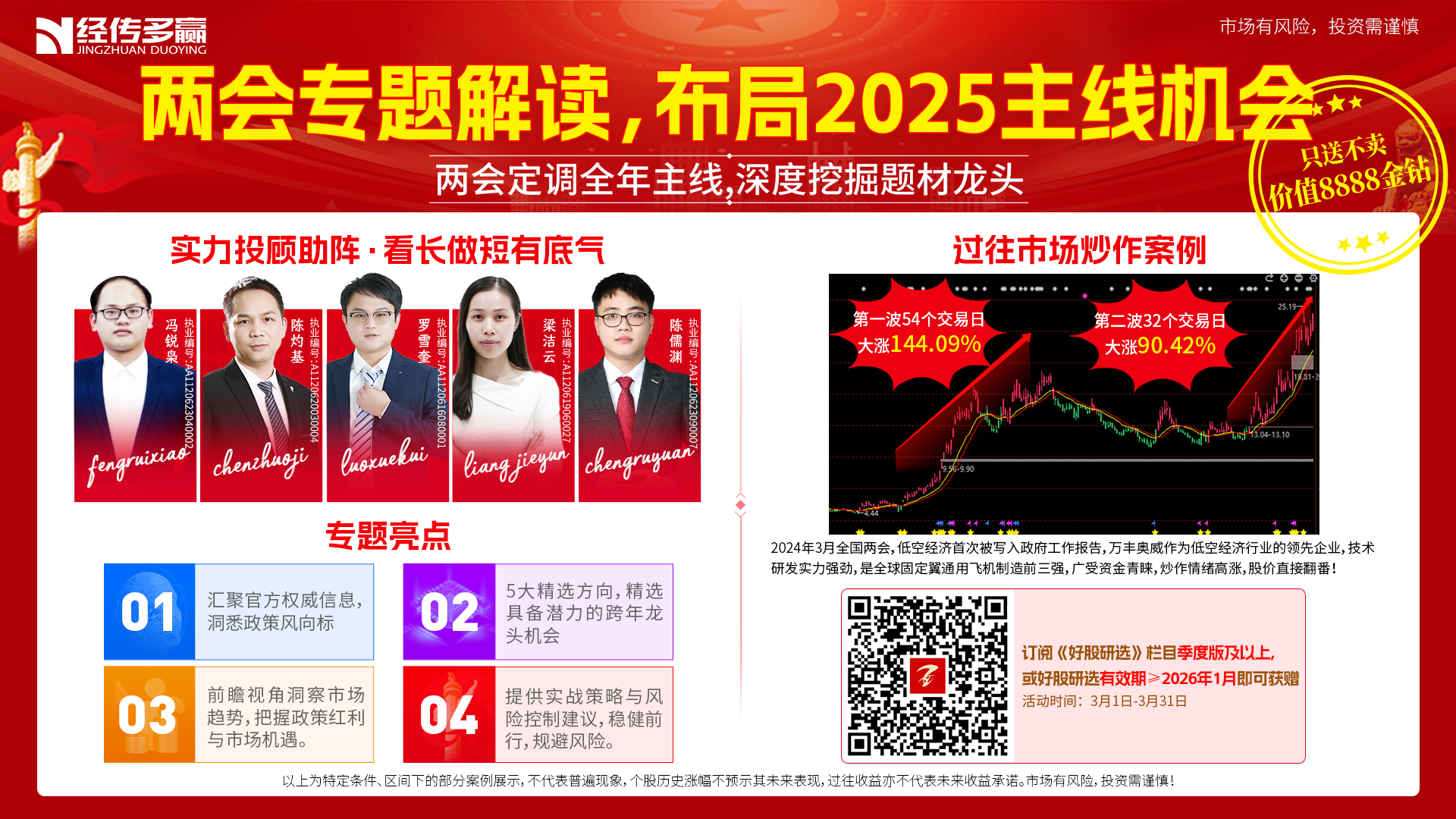 《好股研选》两会活动
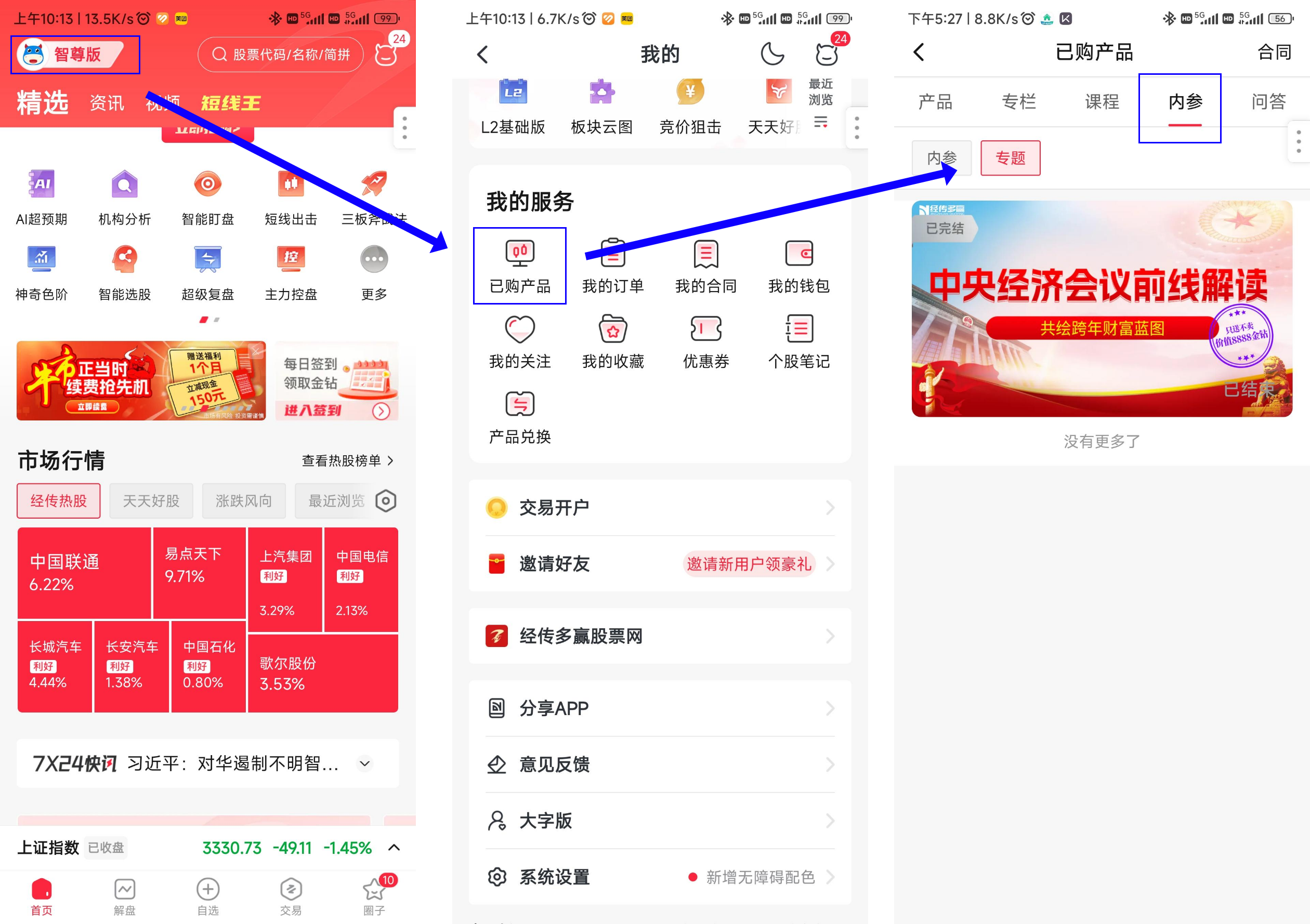 PC端：研究院-经传内参-我的订阅-经点专题
APP端：个人中心-已购产品-内参-专题
《好股研选》手机版查看
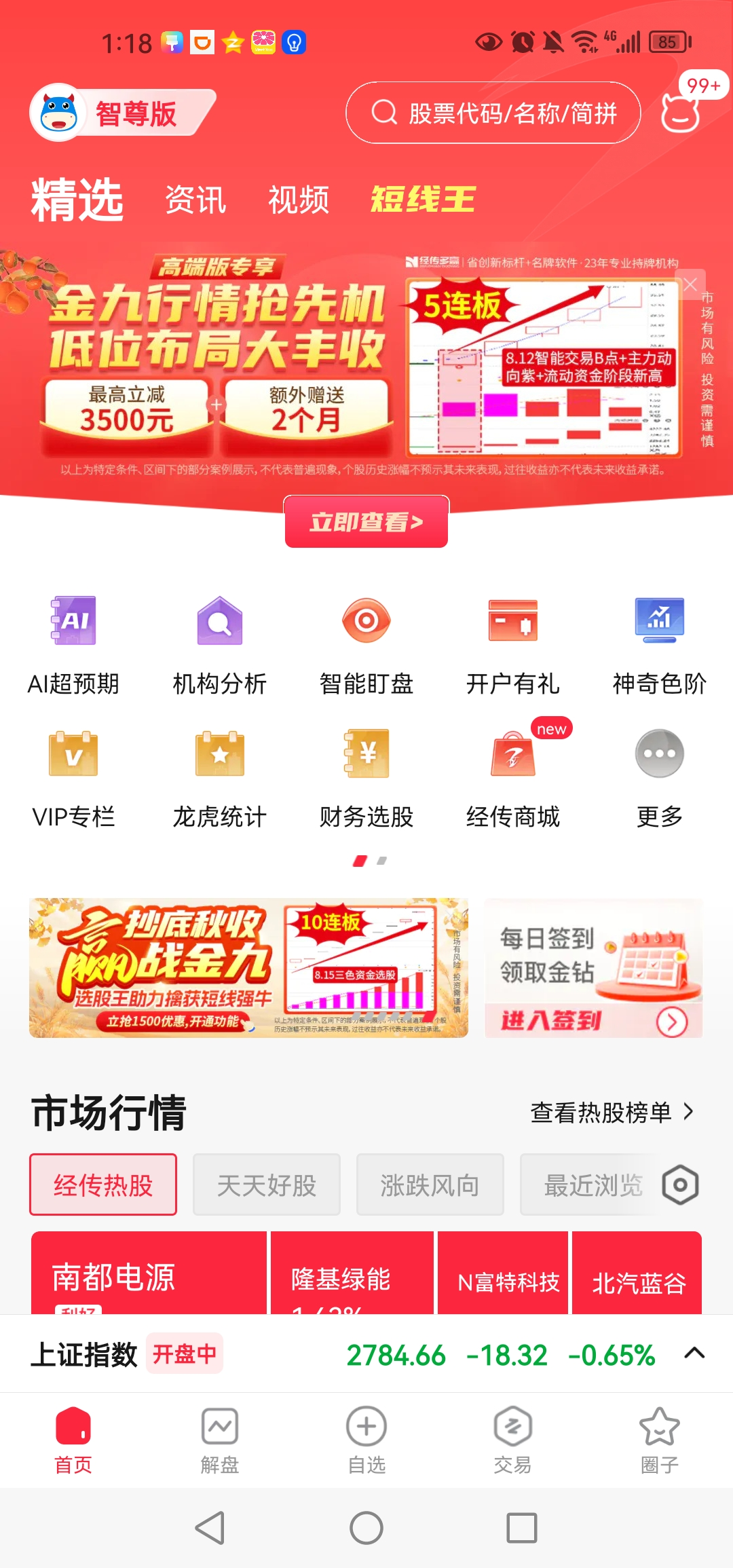 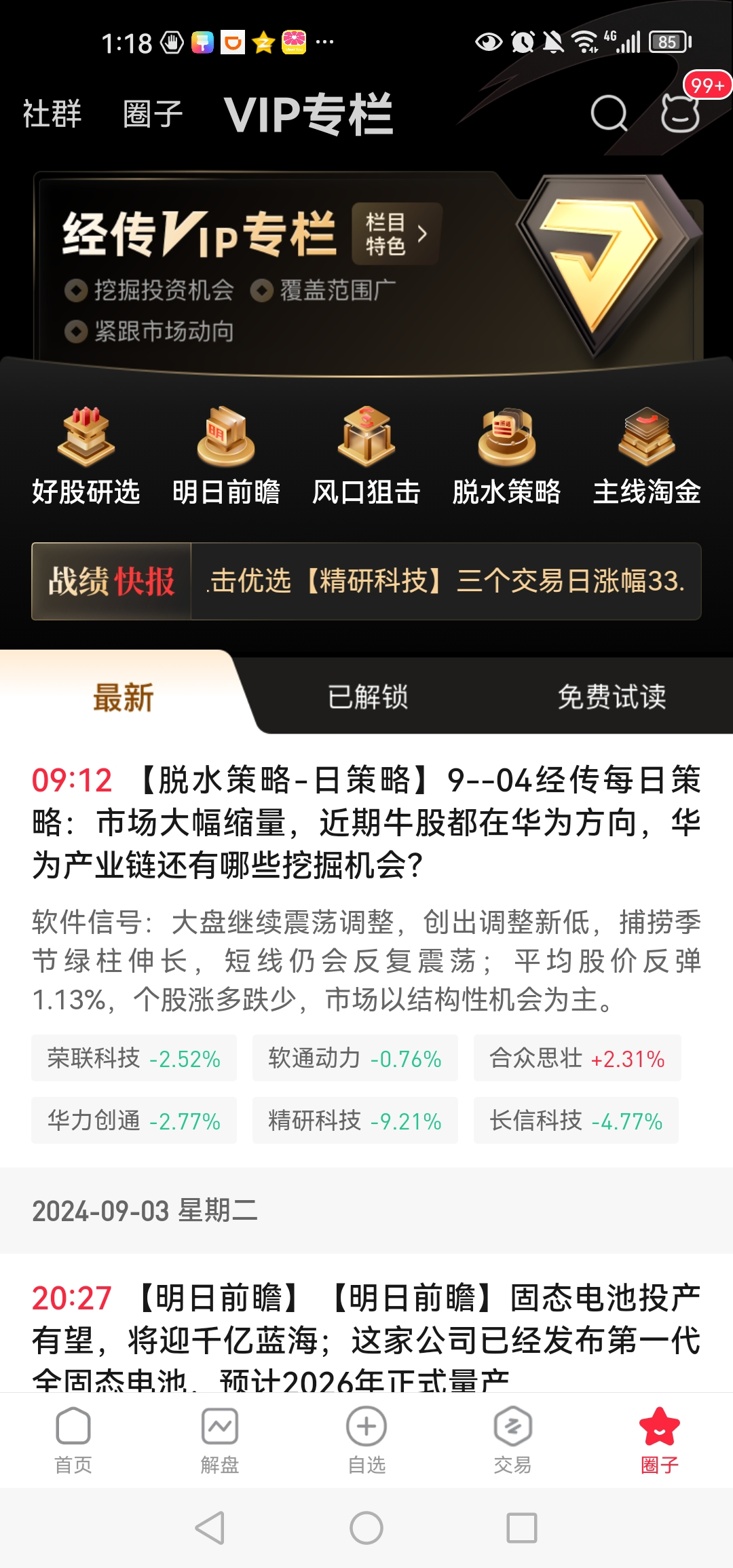